أوراق عمل وحدة

(يلتزم بقواعد الأمن والسلامة)
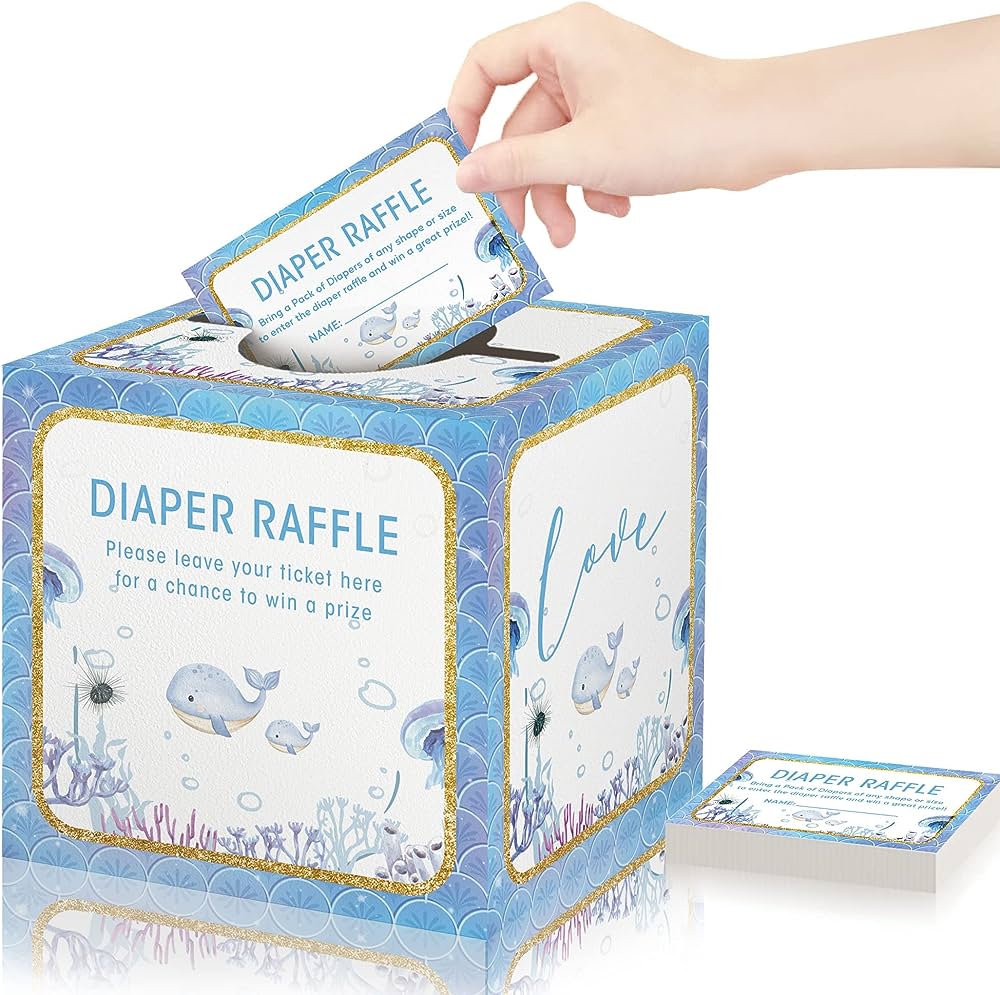 يتم وضع صندوق يحتوي على  بطاقات لمهام مختلفة مثل : 

1- اشر الى جرس الإنذار في المركز.
2-  اشر الى  مكان صندوق الإسعافات الأولية في بيئة العمل. 
3- طريقة ارتداء زي العمل.
4- ماهي الخطوات الصحيحة لاستخدام طفاية الحريق
5-  اشر الى الأدوات الخطرة في بيئة العمل